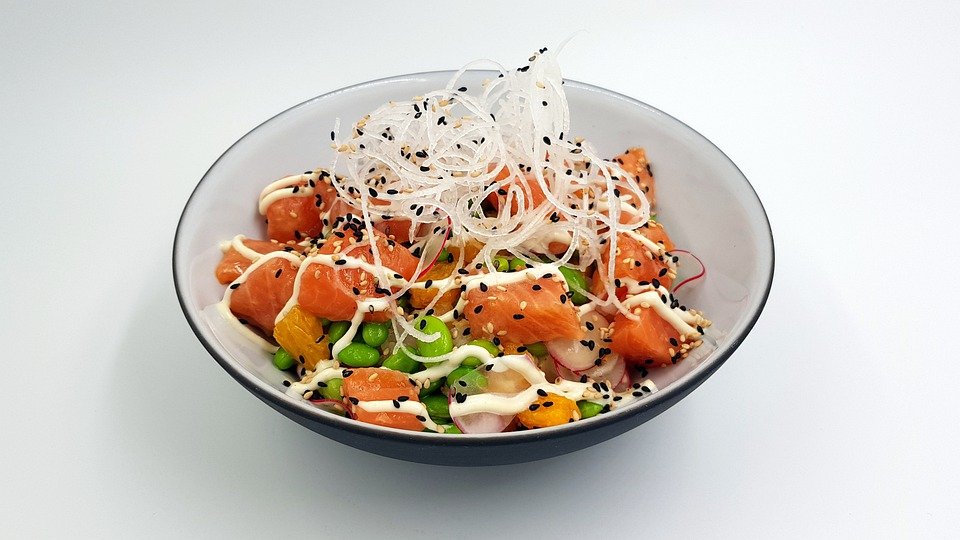 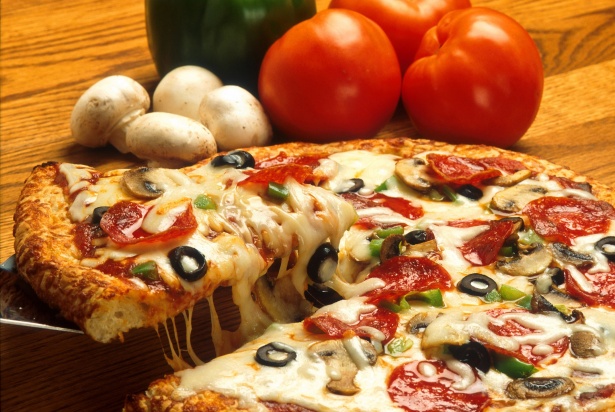 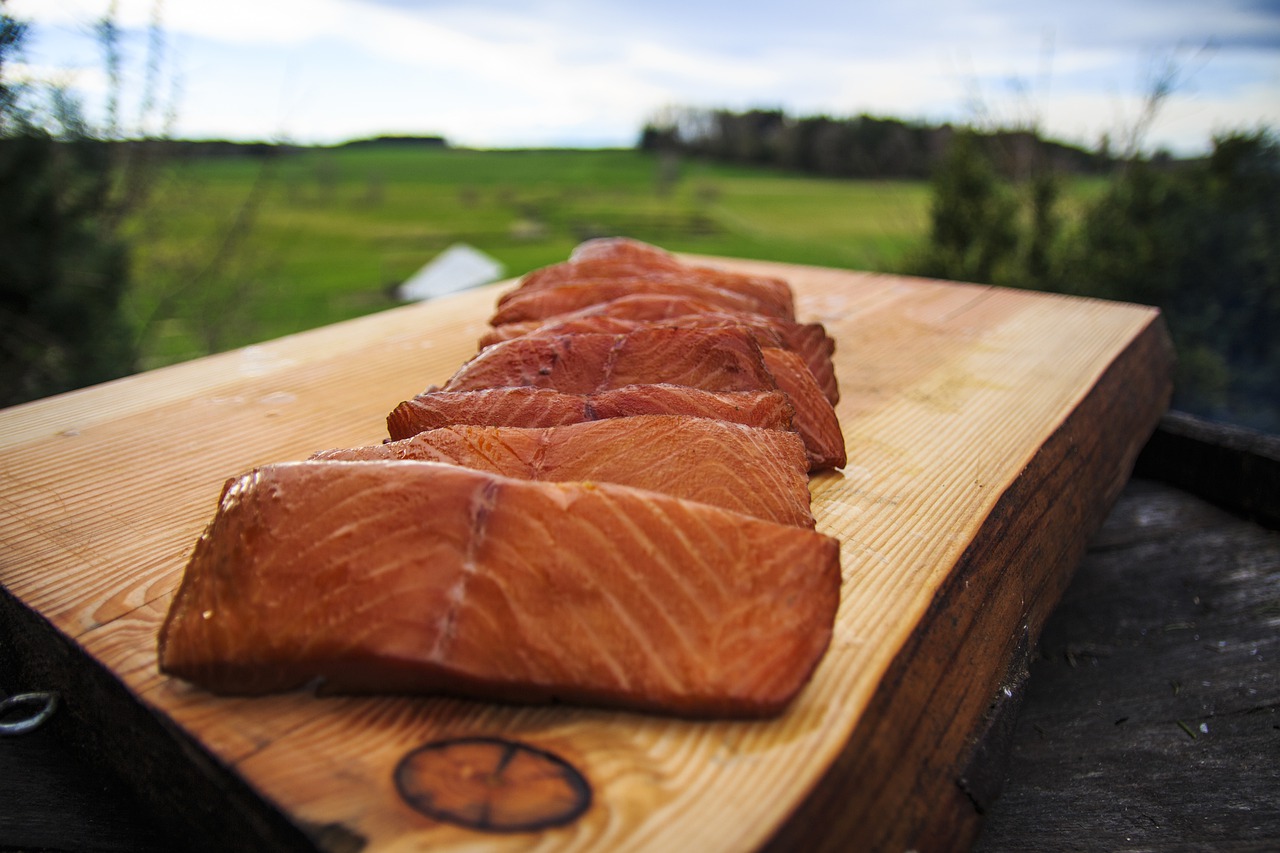 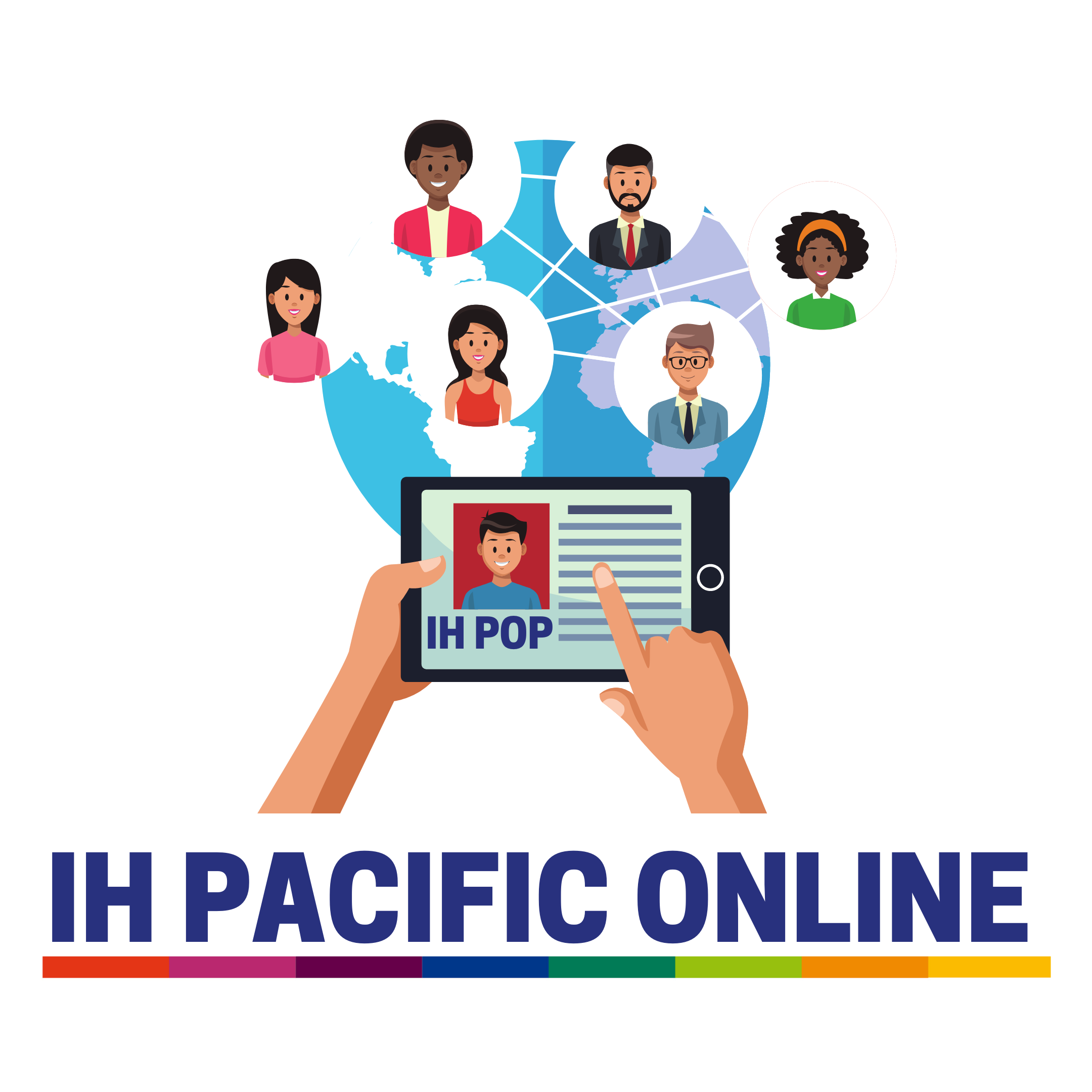 Pre-Arrival English
The Best Restaurants 
& Popular Cuisine
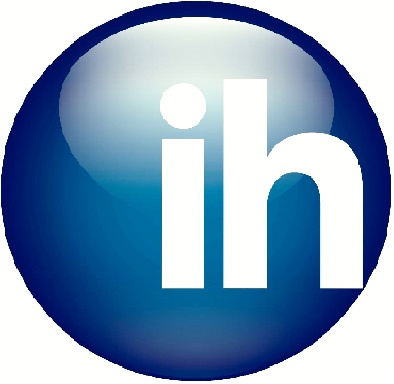 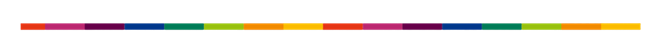 Copyright © 2020 International House Pacific Group
Do not share or copy without permission
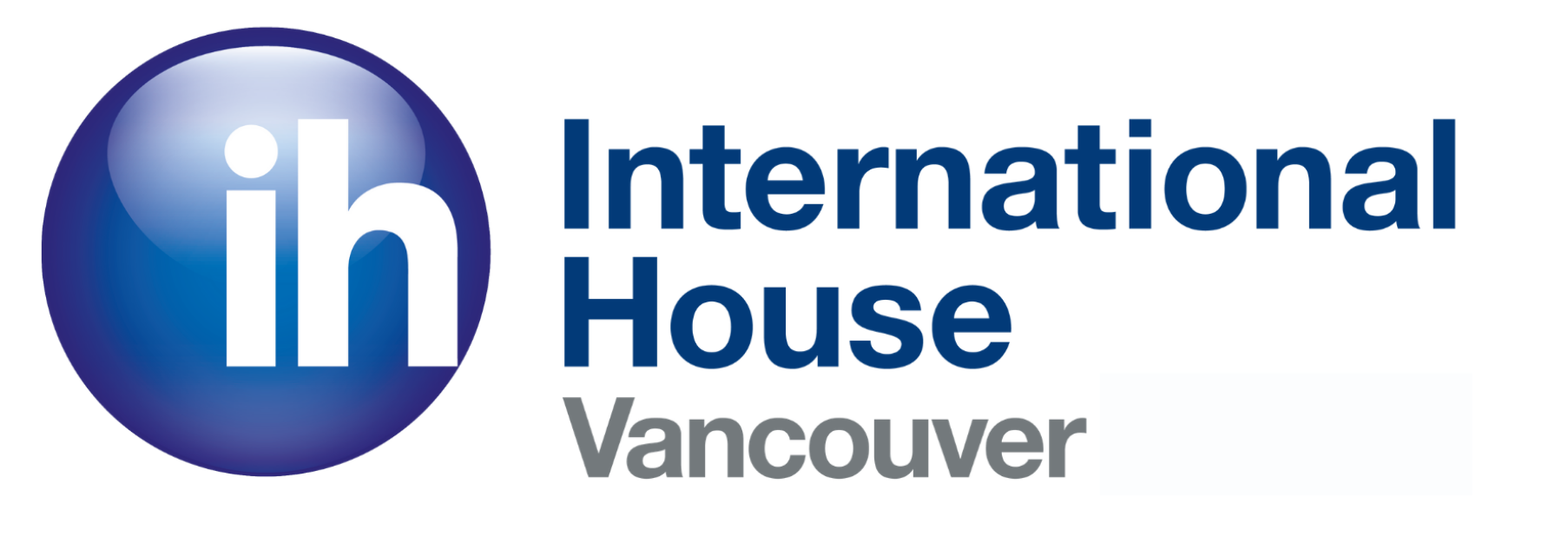 Warm-Up
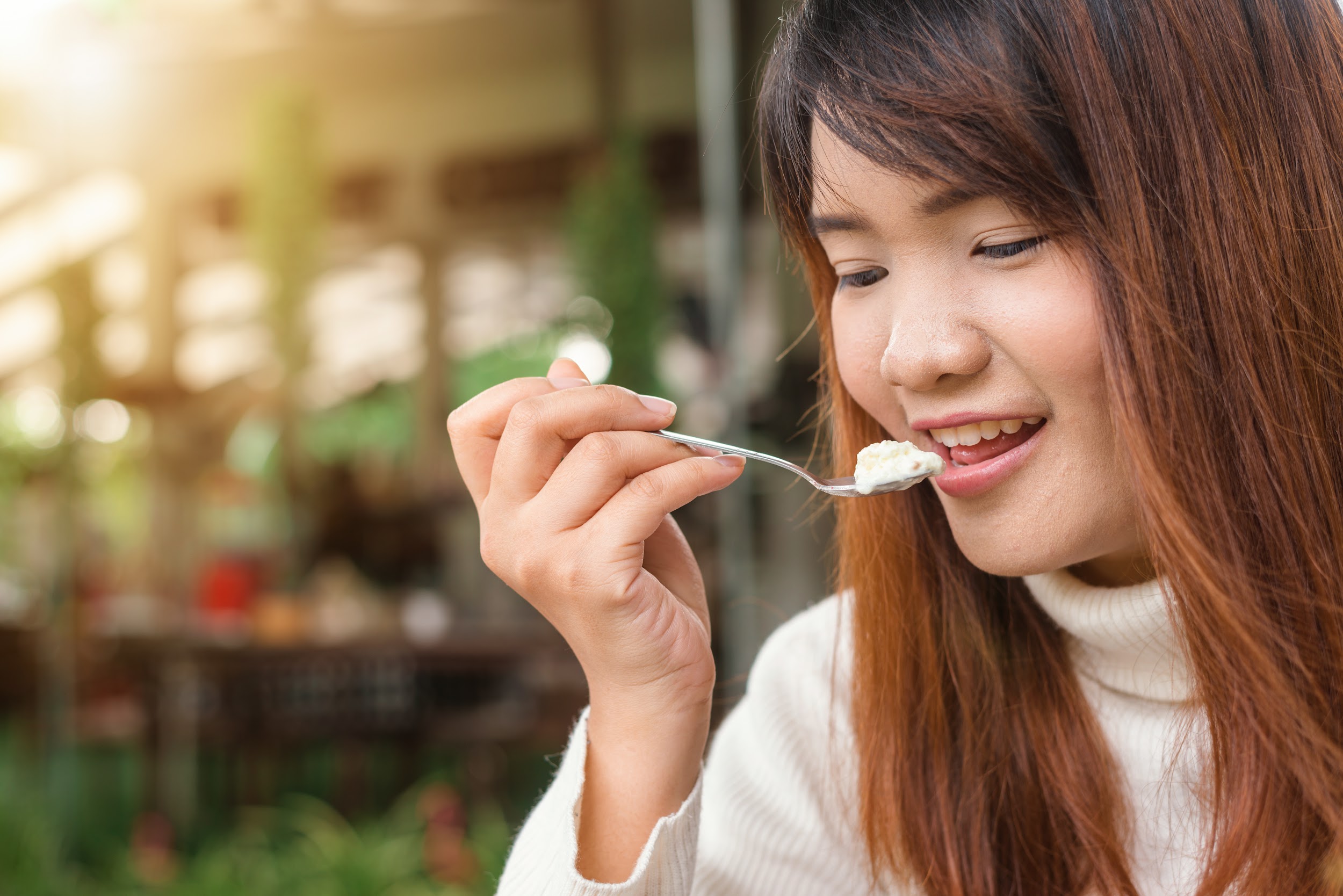 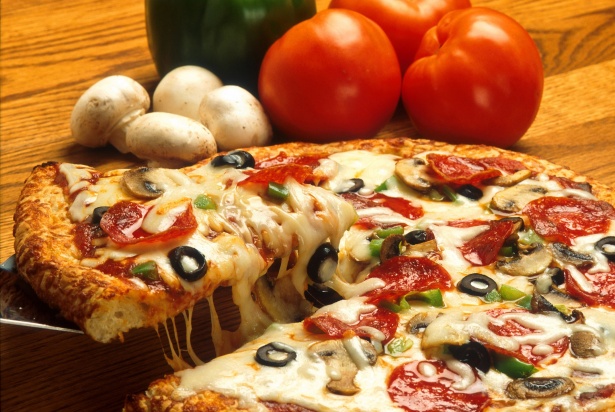 What is your favorite type of cuisine?
Where are the best restaurants in your city located?
Is there diverse cuisine where you live?
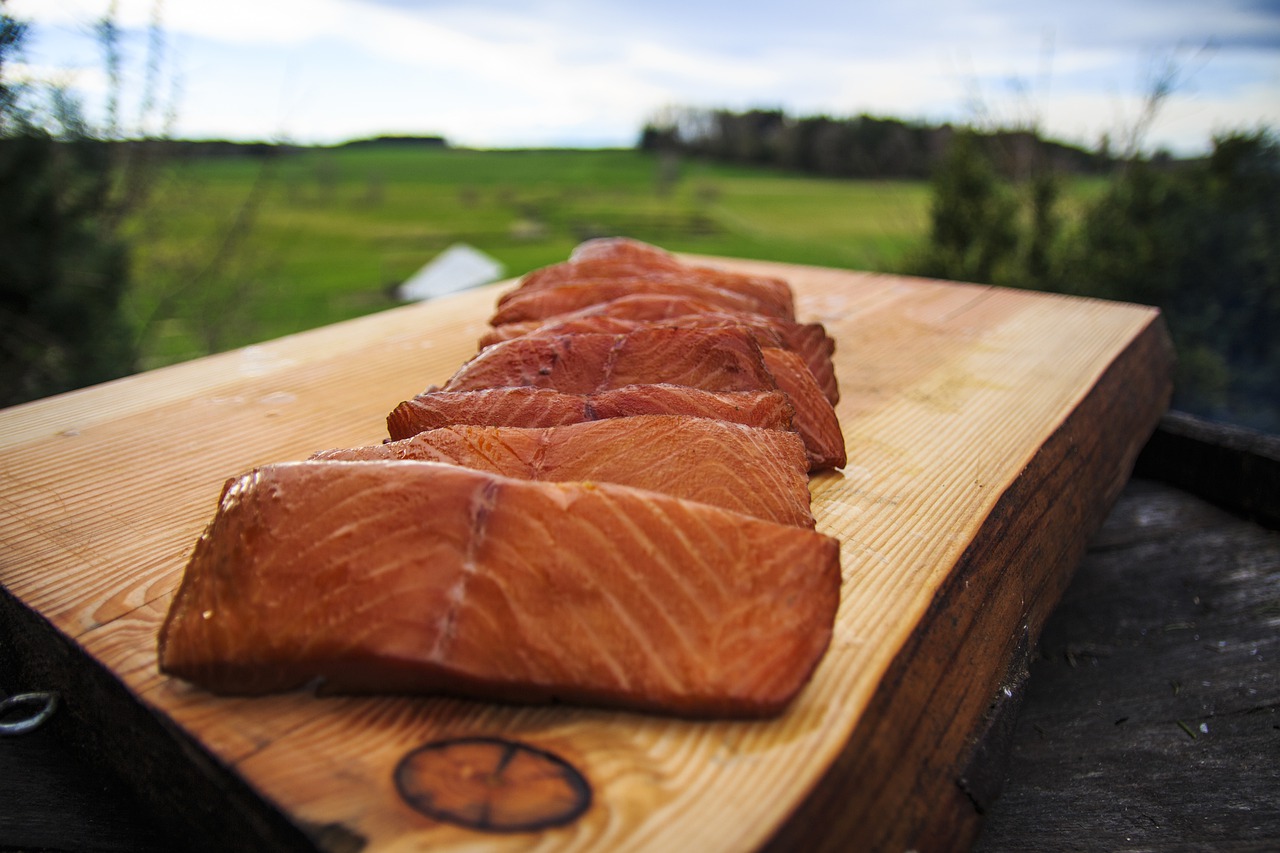 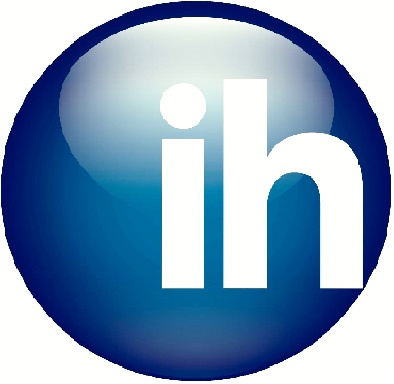 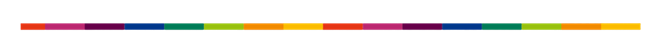 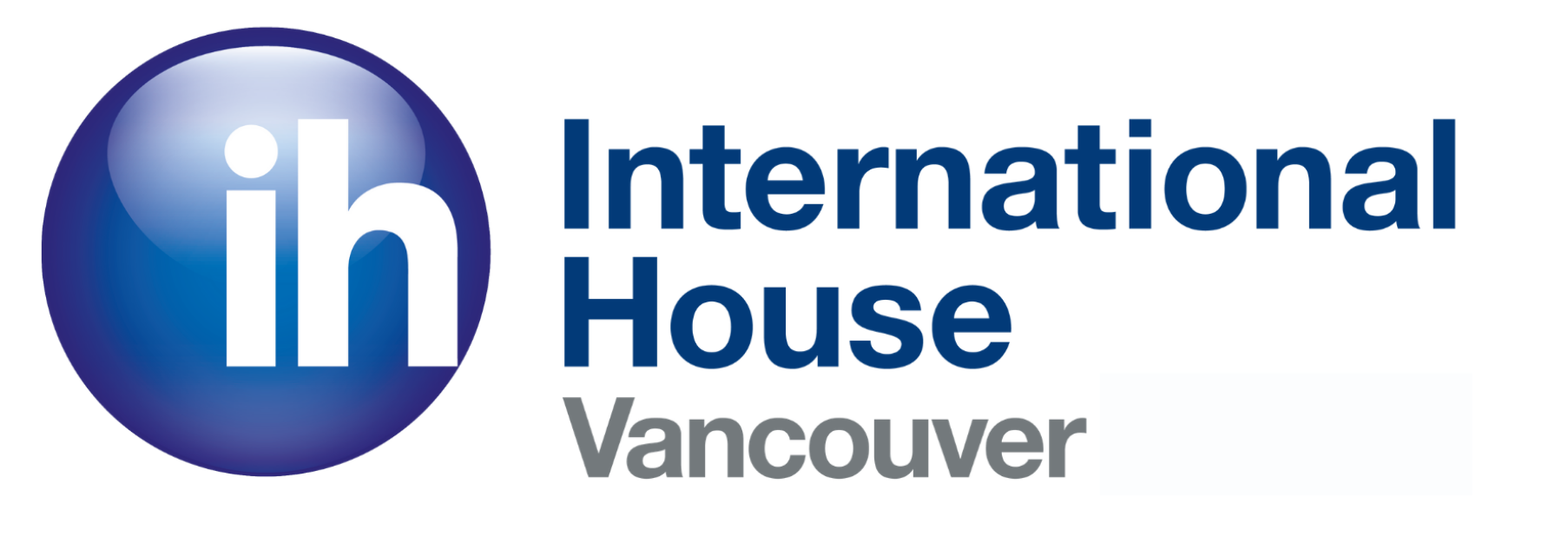 The Best Restaurants
They are usually NOT downtown/in the city center
They are usually not “chain” restaurants
Family-owned restaurants tend to be unique and especially friendly
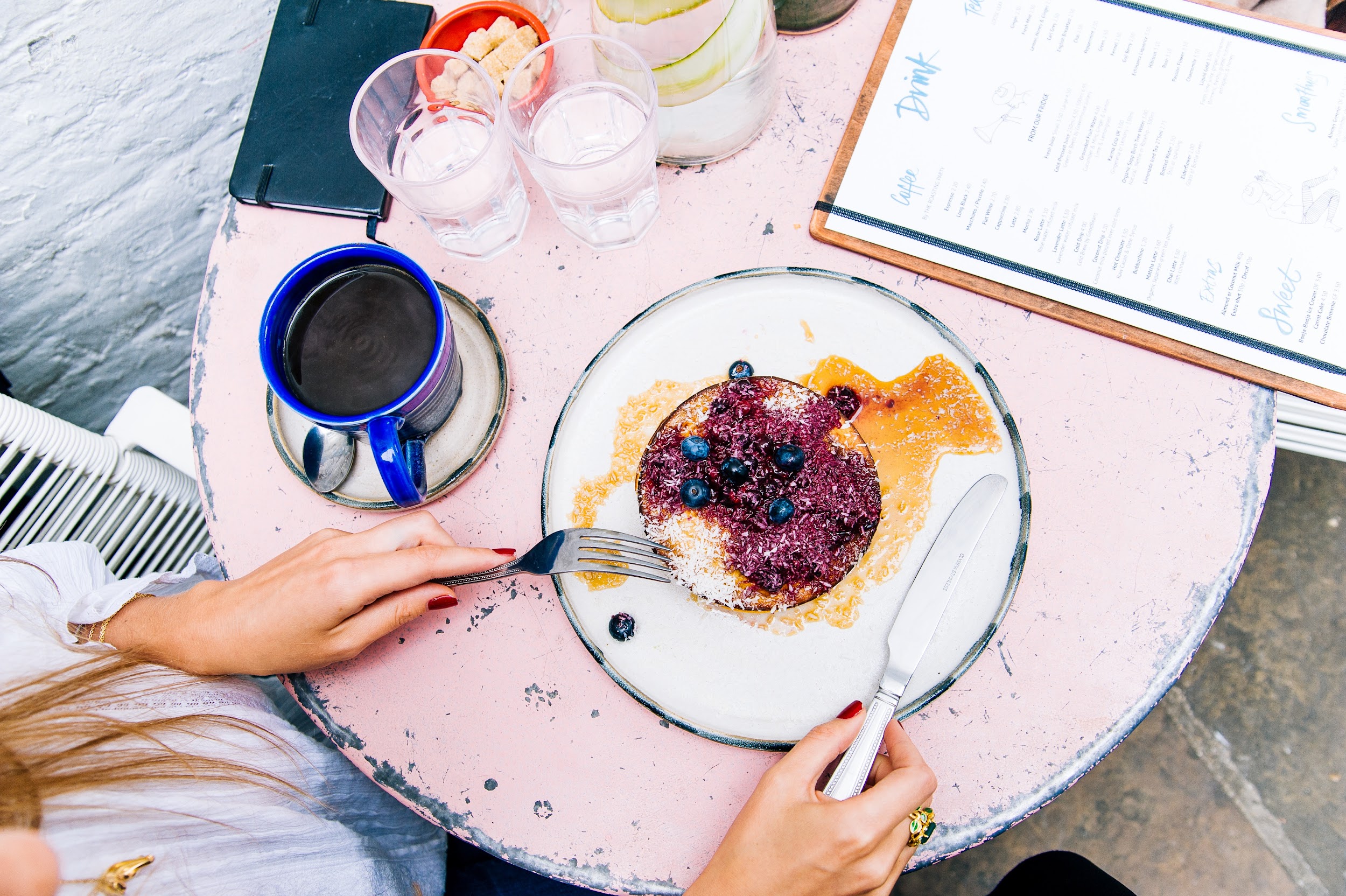 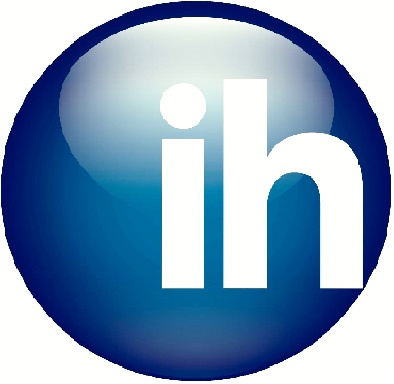 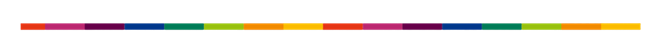 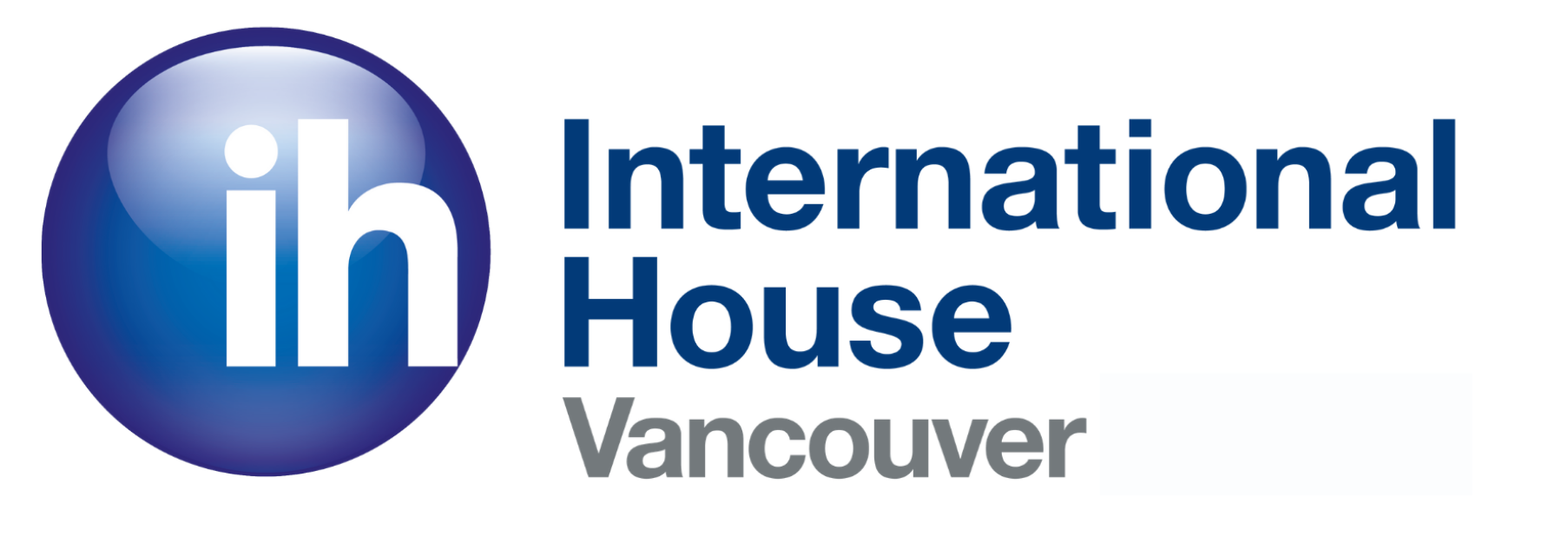 Popular Cuisine
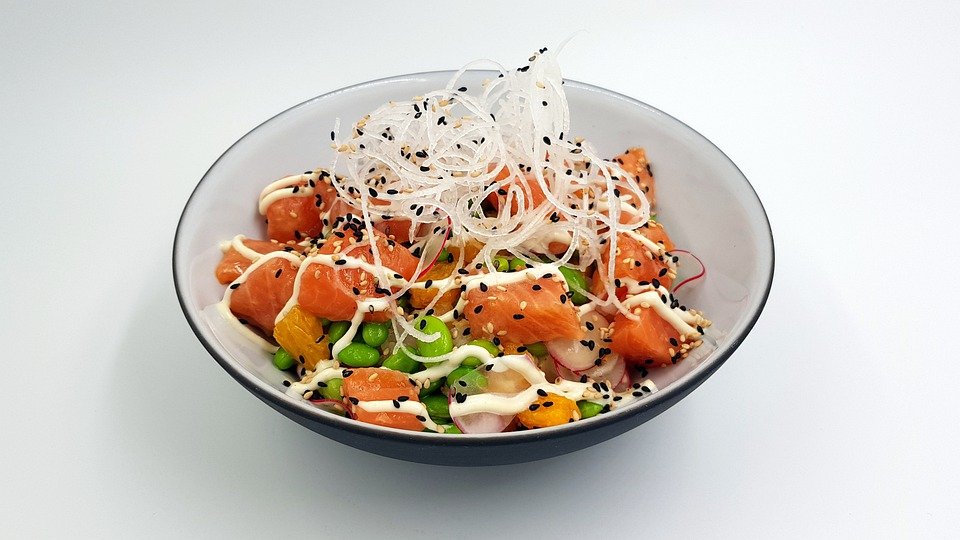 Fusion food
All kinds of seafood
Wood-fired pizza
Asian-inspired dishes
Poke bowls
Fried Chicken
Bento boxes
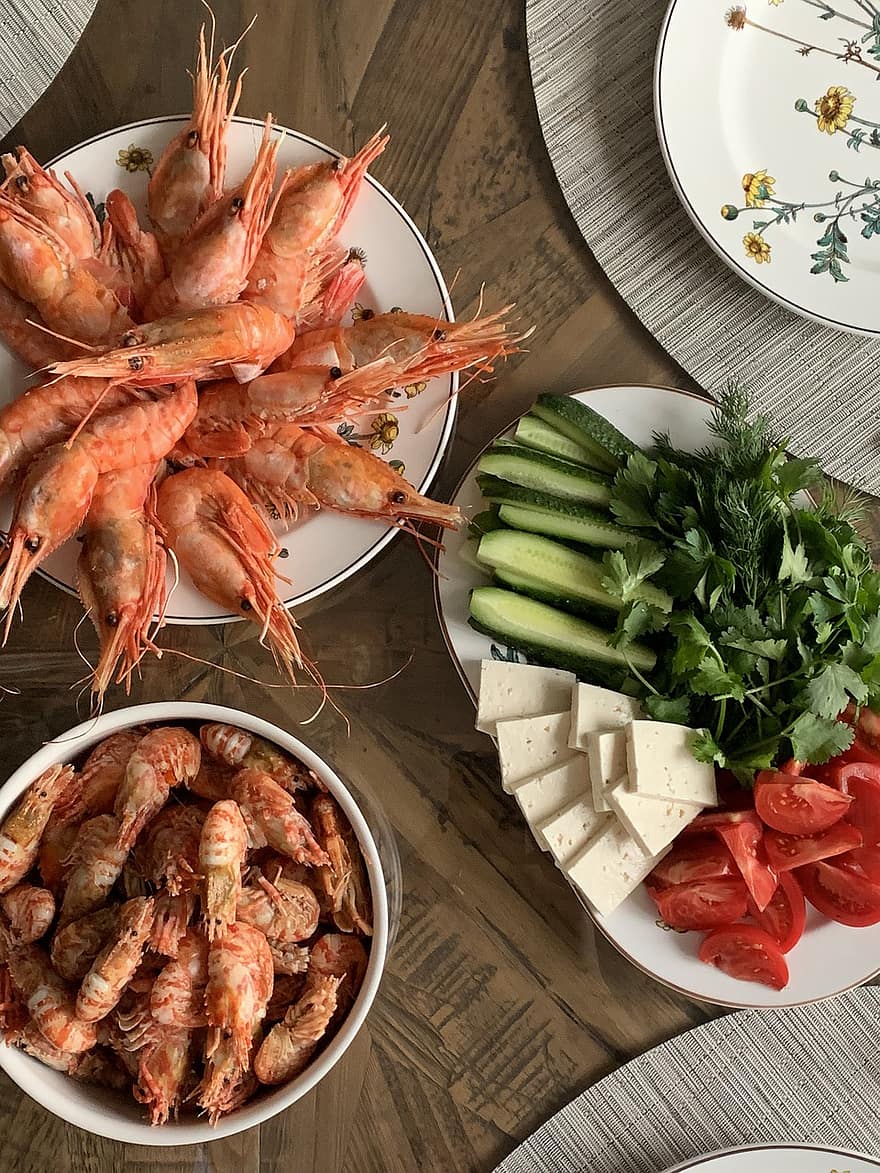 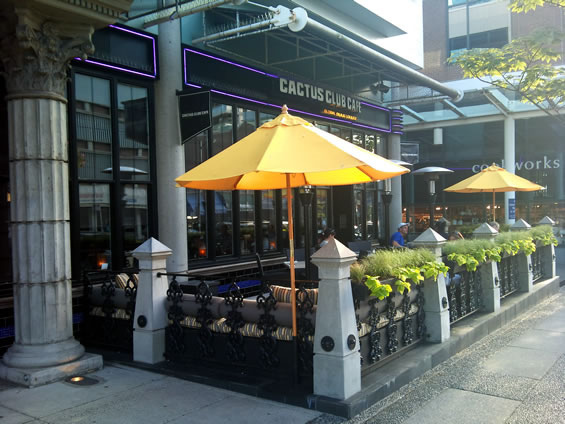 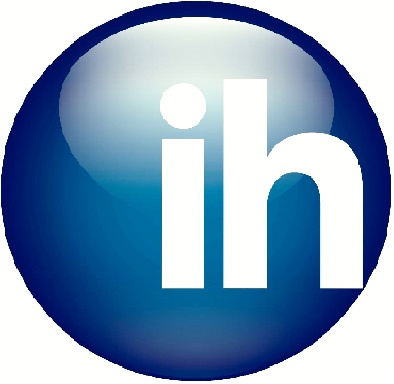 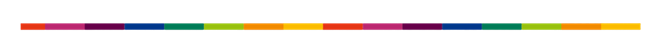 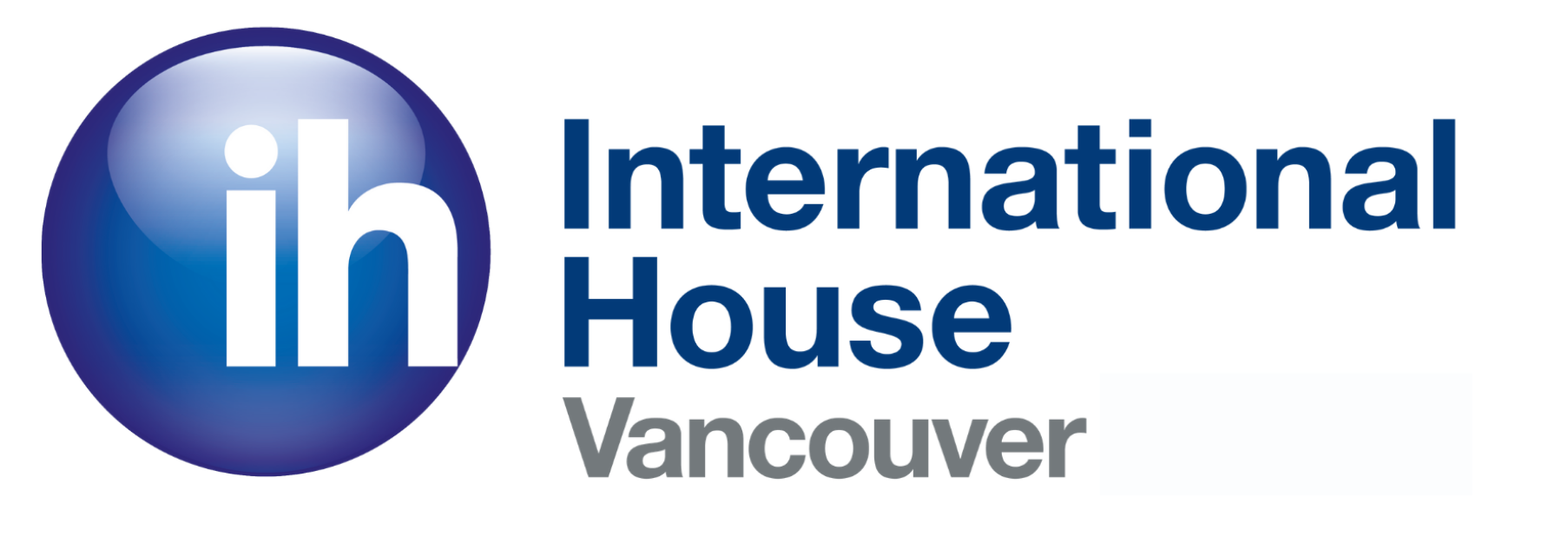 Types of Cuisines & Food
dishes
Appetizers (appies)
entrees
sides
salads	
soups
fries
desserts
beverages (drinks)
Alcoholic
Cocktails
High balls
Wine/Beer
Non-alcoholic (virgin drinks)
mocktails
flavour
spicy
sour
sweet
bitter
plain/bland
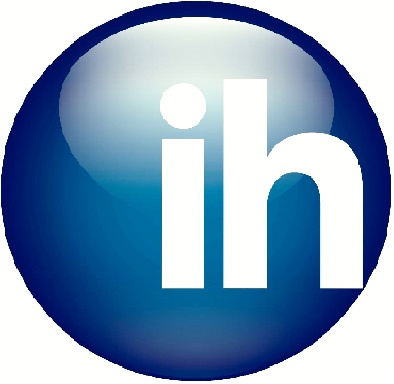 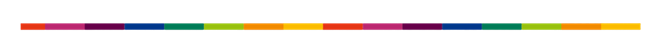 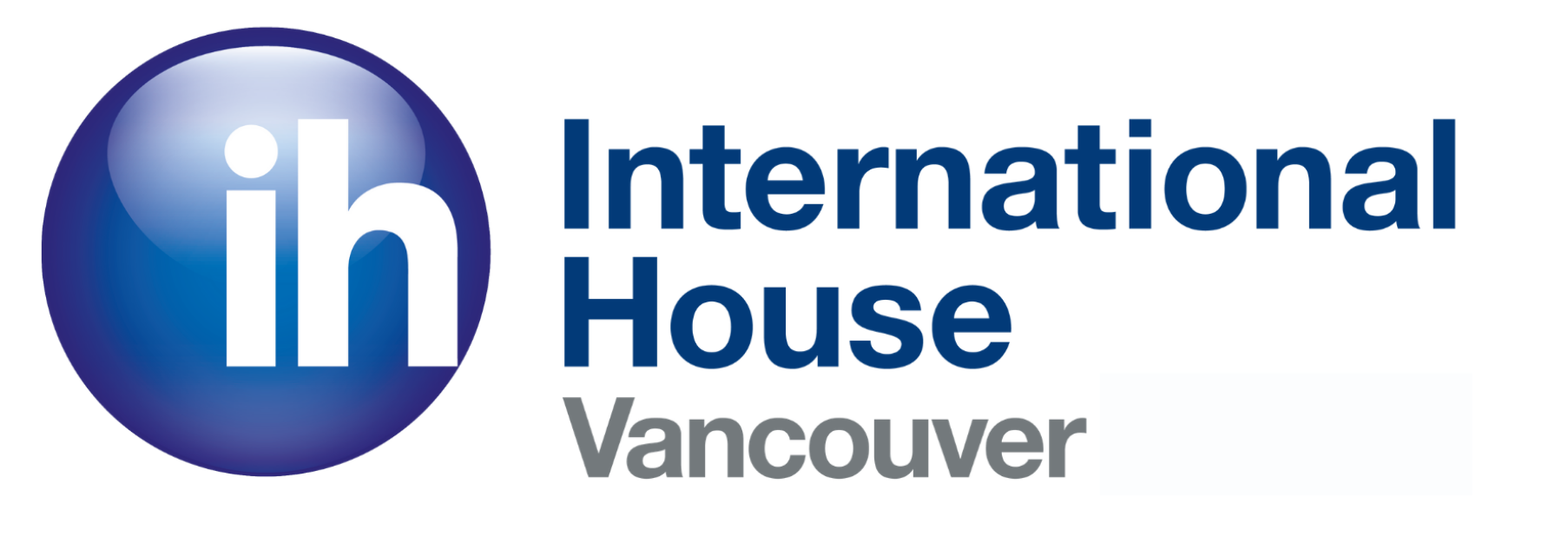 Ordering Food
“May I have (a hamburger) please?”
“What would you like on the side?” 
“Are there any allergies or food preferences?”
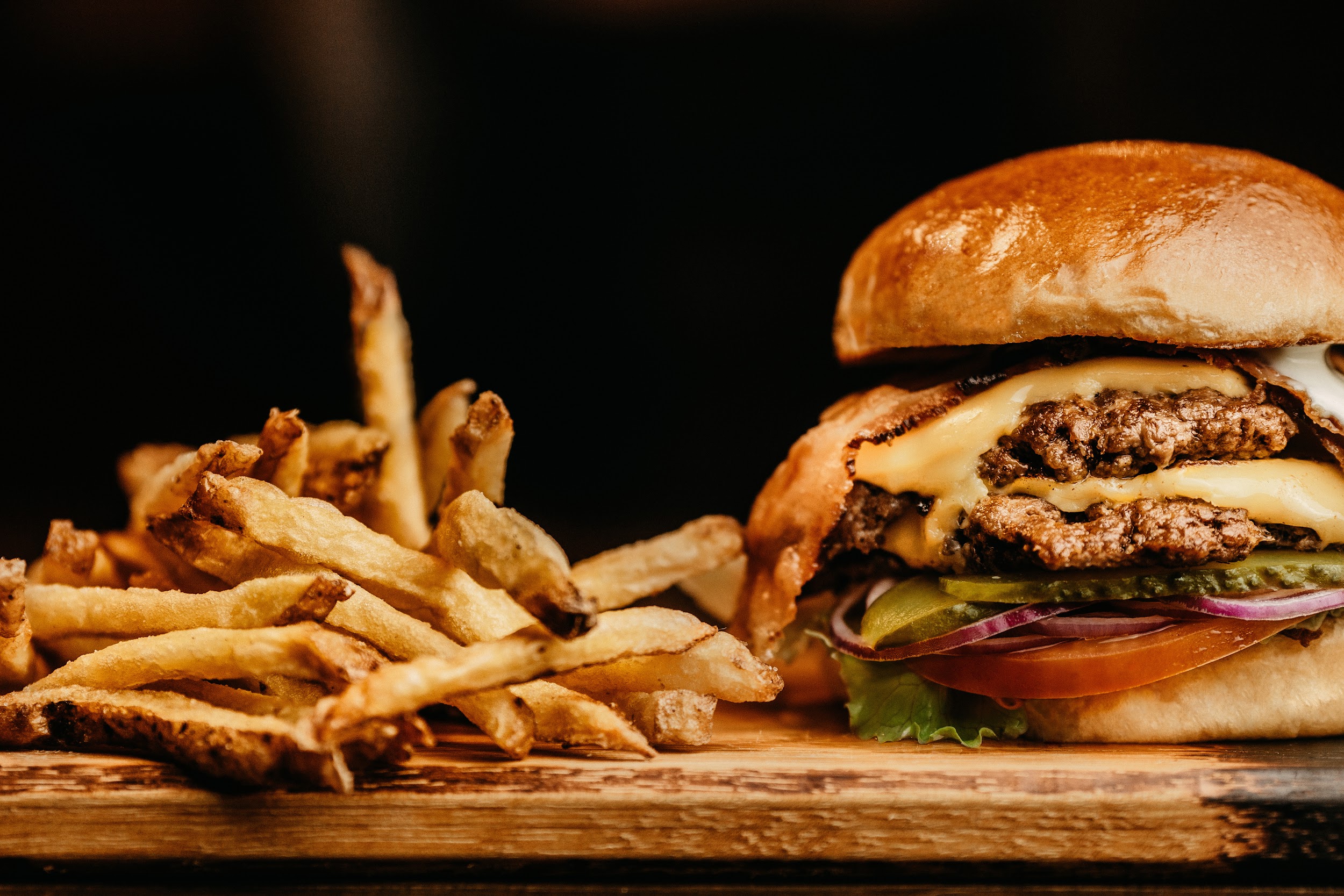 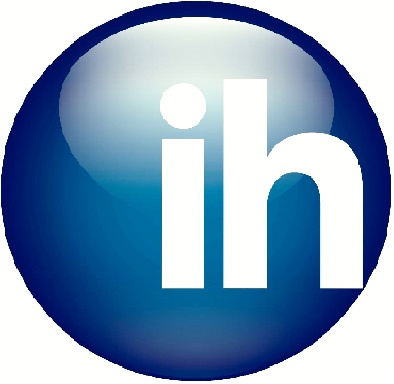 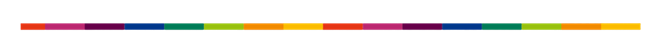 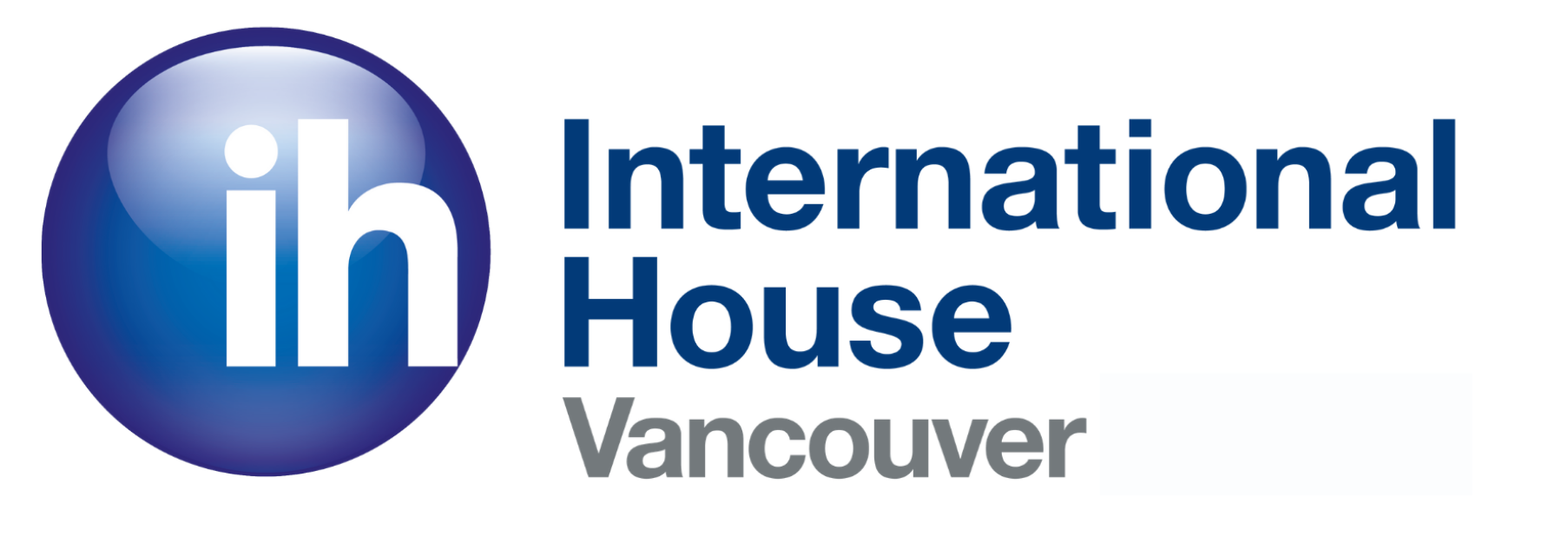 Too many choices
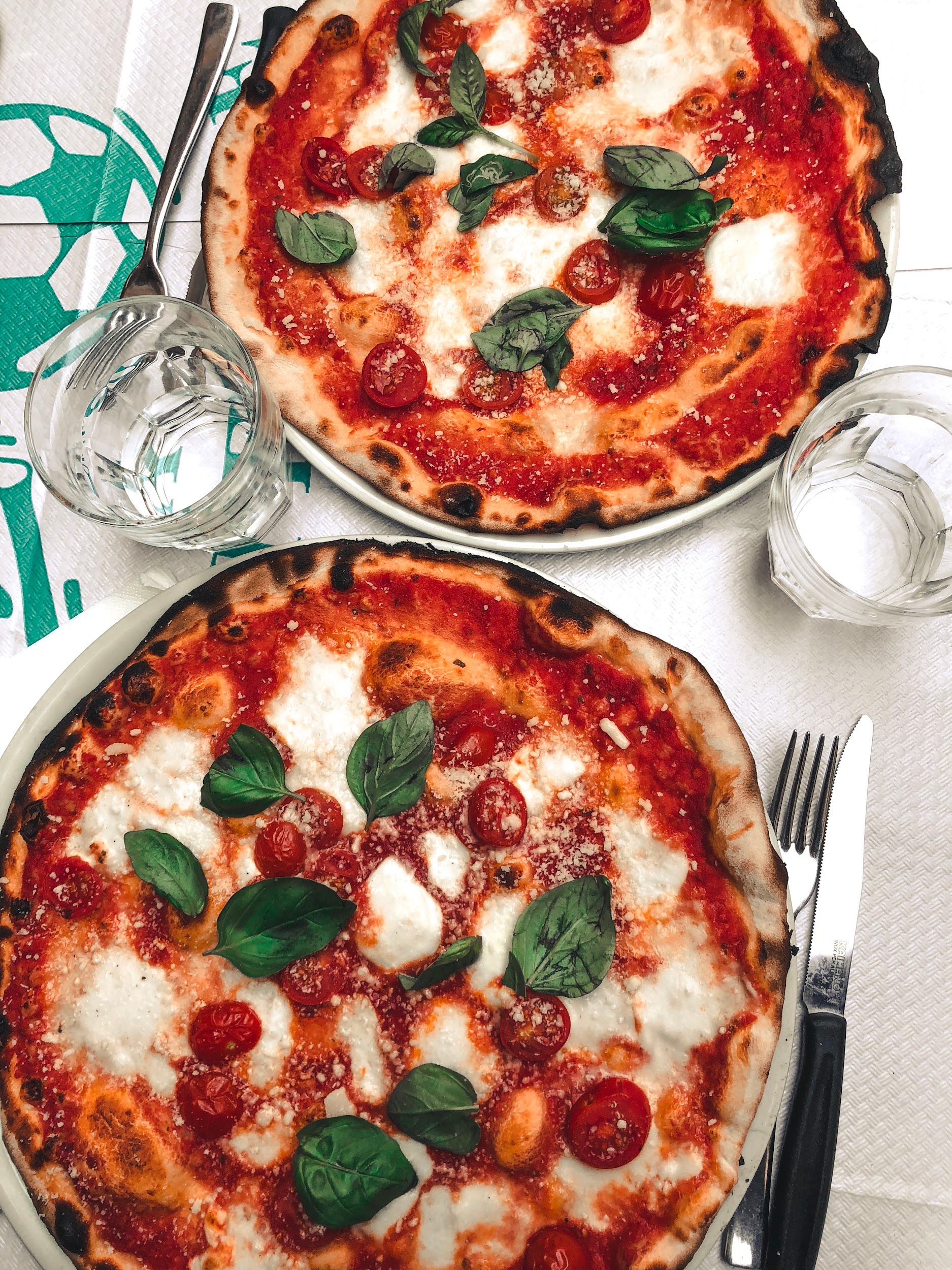 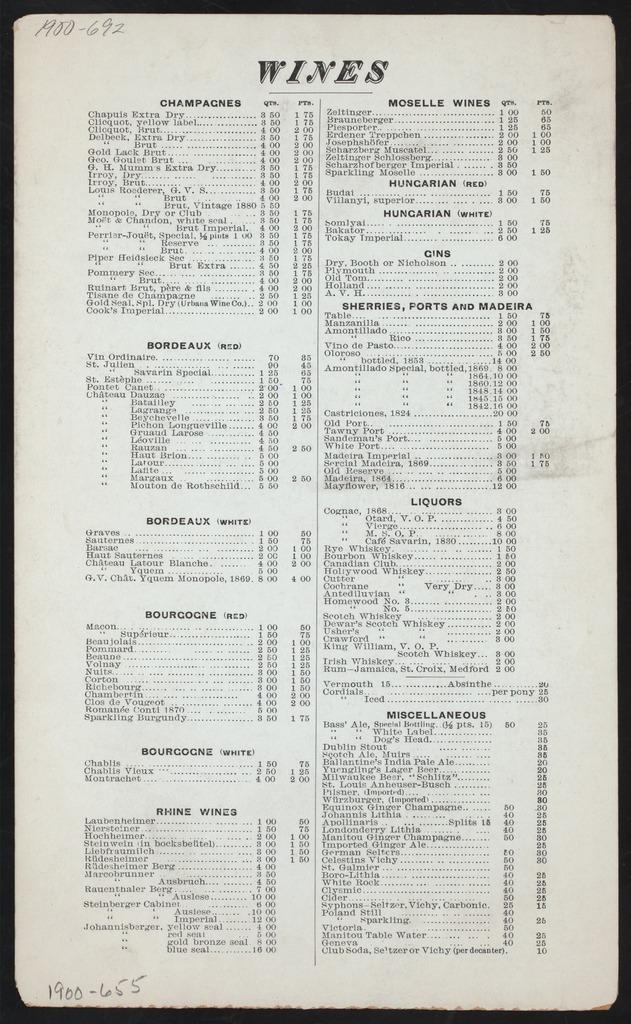 Sometimes, there’s too many menu items (and no pictures). 

What should I do?
What can I say?
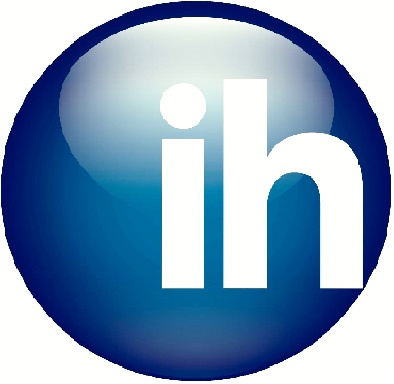 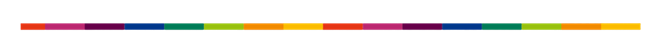 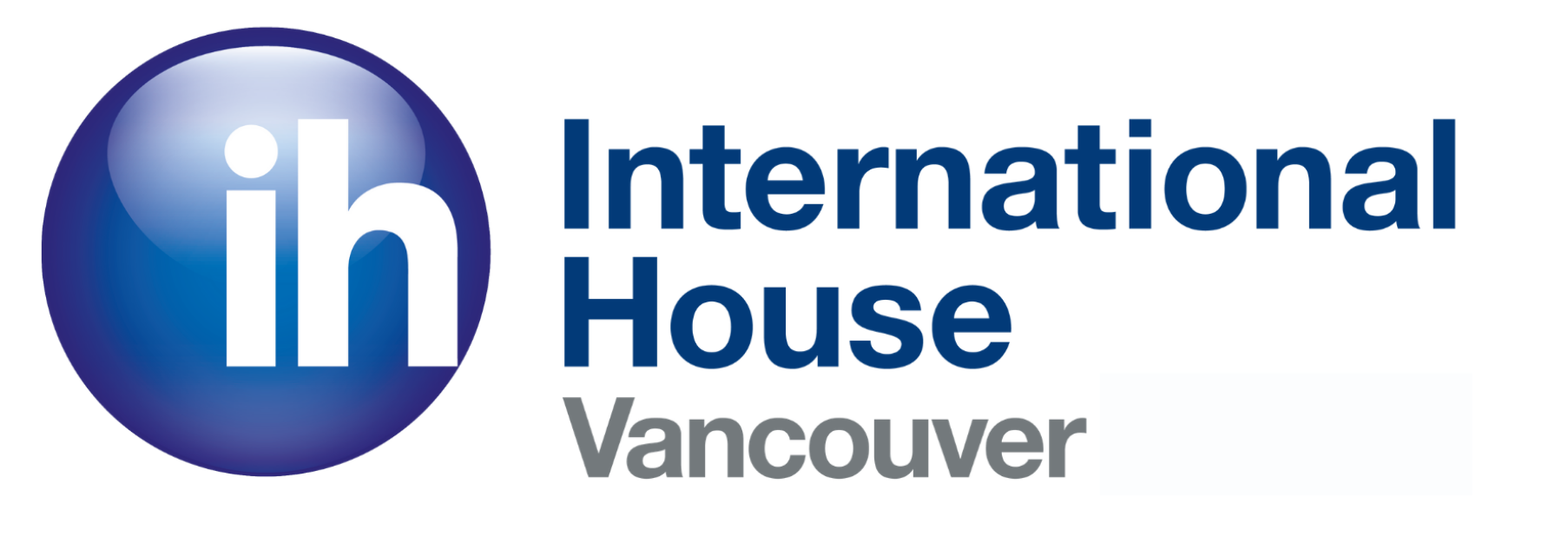 Ordering Food
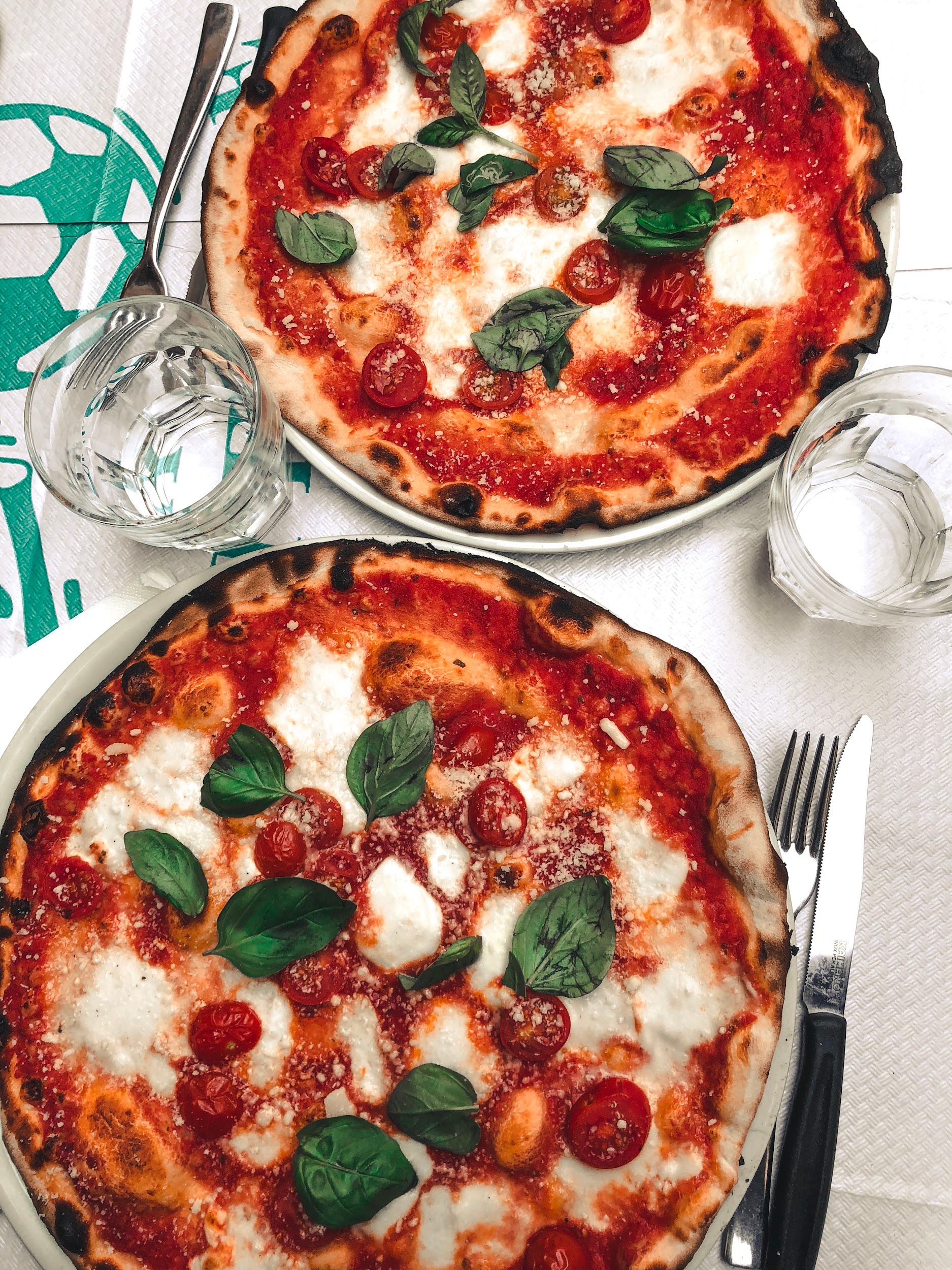 “Hmm... I can’t decide. What do you recommend on the menu?”
“I would say chicken pesto pizza or the margherita (mar-gar-ita) pizza tend to be our most popular ones.”
“Ohhh! I think I’ll go for the margherita.”
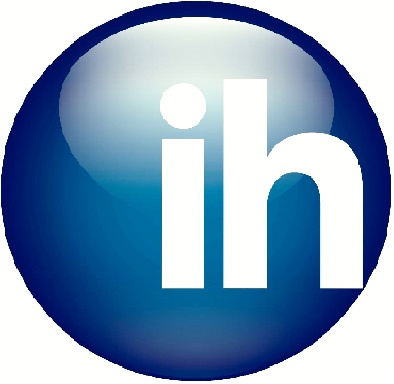 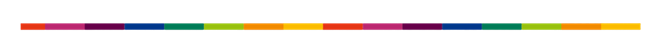 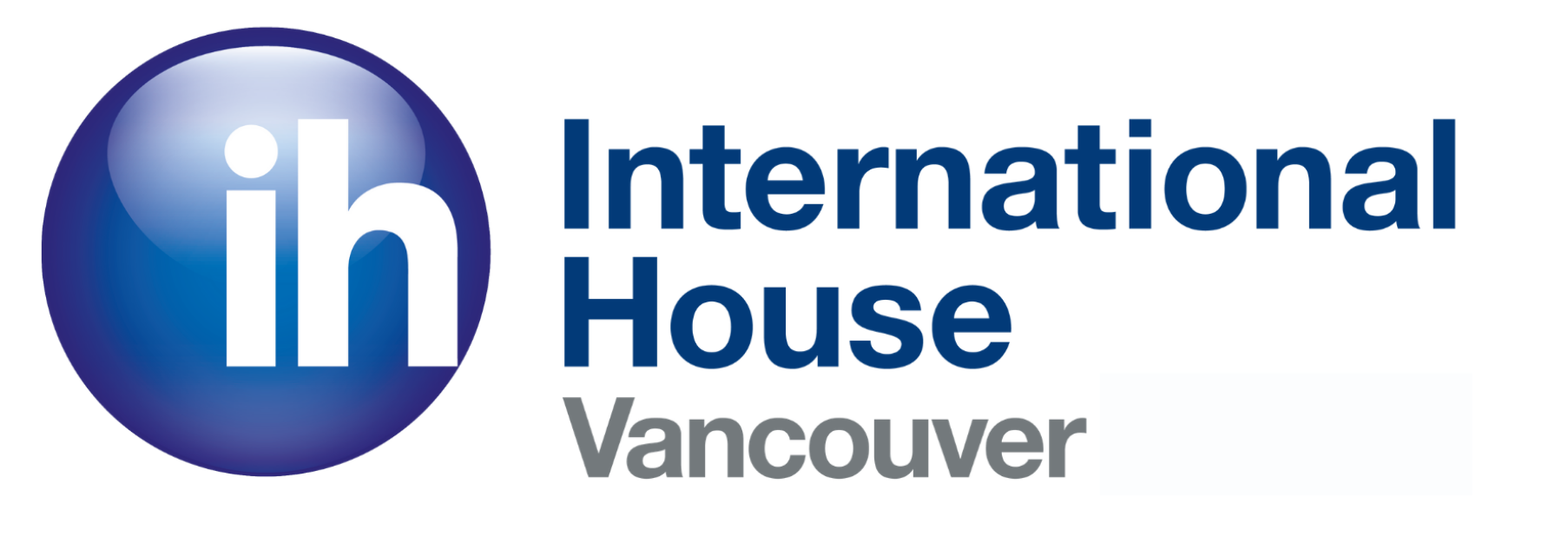 Wrap-Up
What kind of food do you eat in your country?
What is your favorite types of cuisines?
What are you looking forward to eating in Canada?
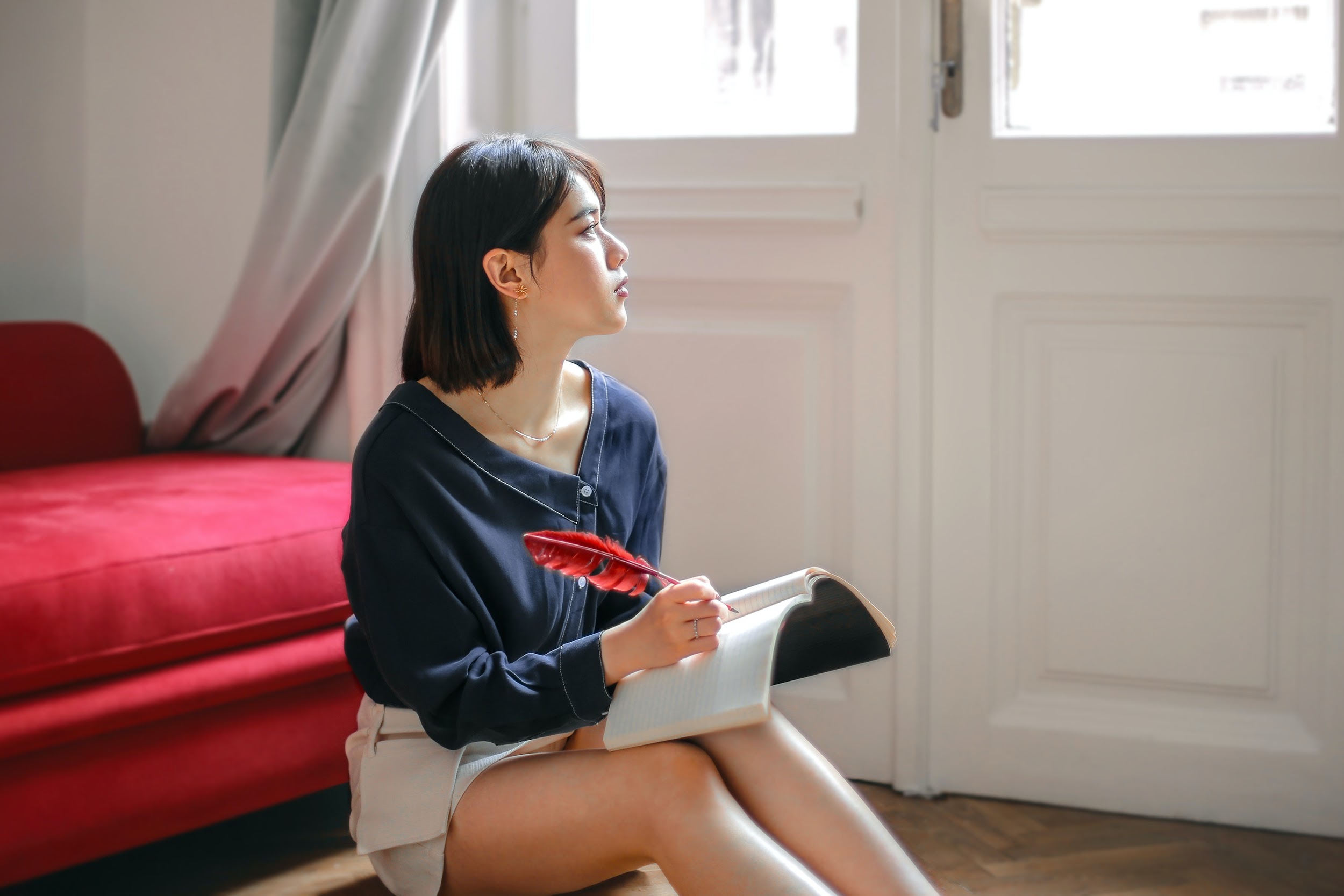 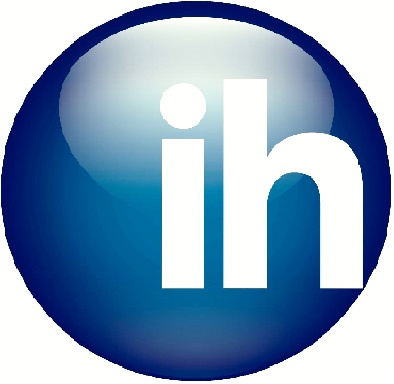 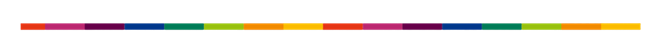 Next Class: Making International Friends